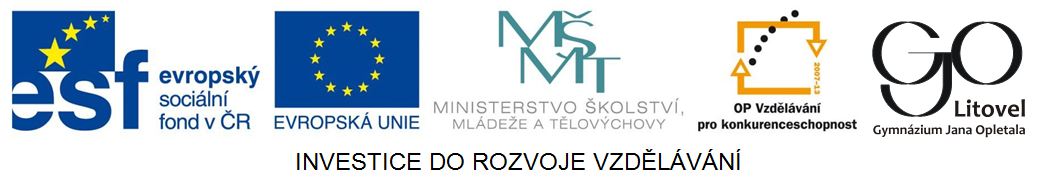 PRŮMYSL
Funkce a rozdělení
PO2 DUM č. 5
Funkce průmyslu
výroba energie
produkce surovin
produkce výrobních prostředků
produkce spotřebních předmětů

Do jakého hospodářského sektoru patří průmysl?

V mnoha rozvojových zemích probíhá zprůmyslňování – syn    ................................
Struktura průmyslu
podle typu a velikosti výrobků, energetické náročnosti ...

těžký (produkce surovin, výrobních strojů, energie)

lehký (spotřební předměty)
Struktura průmyslu
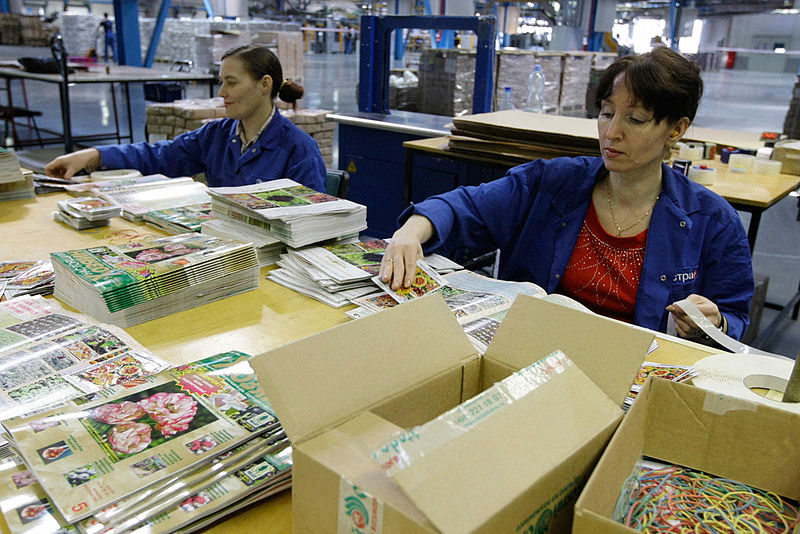 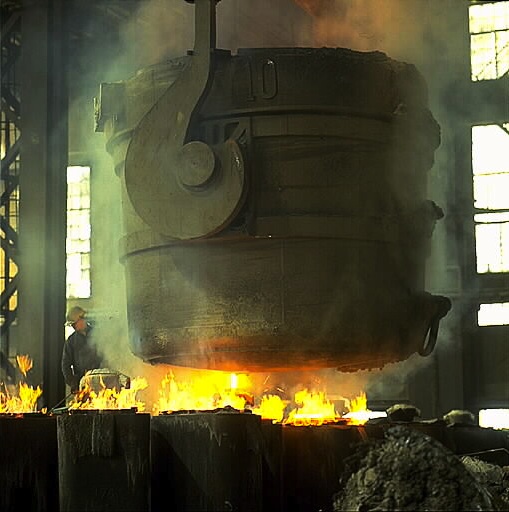 Obr. 2 Produkce tiskovin - lehký průmyslu
Do jakého odvětví patří produkce tiskovin?
Obr. 1 Hutnictví jako typický zástupce těžkého průmyslu
Struktura průmyslu
podle odvětví
odvětví  - např. energetika, textilní
obory   - např. textilní p. se dělí na obory
vlnařský, bavlnářský, oděvní atd.

Uveďte co nejvíce oborů z těchto odvětví:
strojírenský p. 	b) chemický p.
c)    potravinářský p.
Struktura průmyslu
Podle OSN
Mezinárodní klasifikace průmyslových odvětví ISIC (International Standart Industrial Classification) 
3 základní skupiny
těžba a zpracování nerostných surovin
výroba a rozvod energií a vody
zpracovatelský průmysl

Další dělení je do skupin odvětví,odvětví, obory a konkrétní výroba (celkem 5 stupňů)
Struktura průmyslu
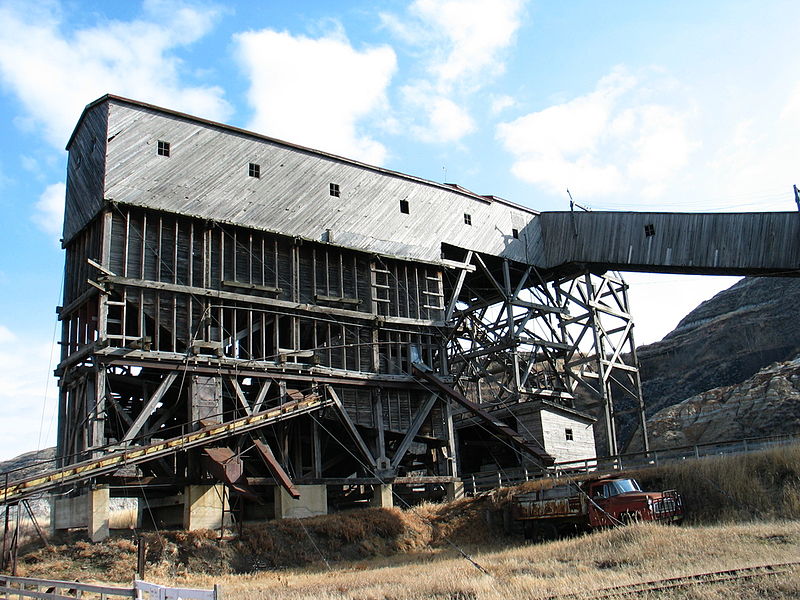 Obr. 3 Těžba nerostných surovin – těžební průmysl
Struktura průmyslu
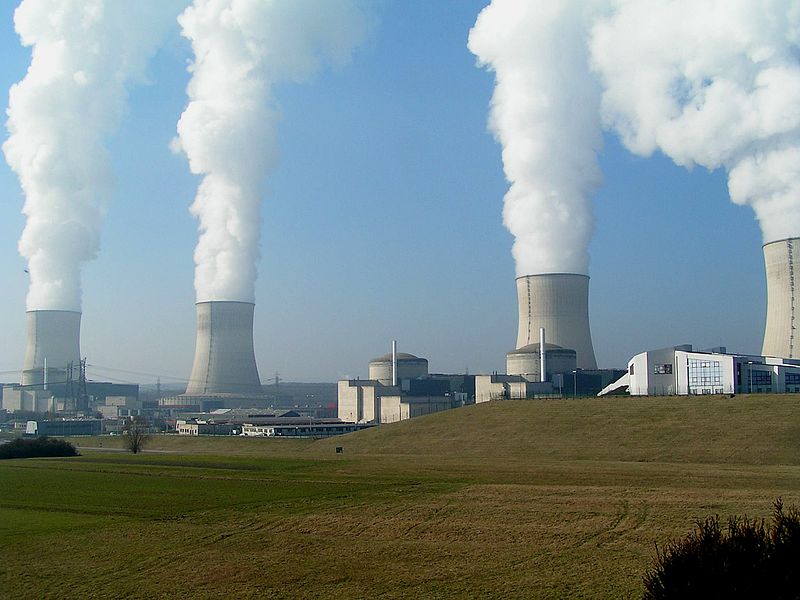 Obr. 4 Výroba elektřiny, v tomto případě z jádra, patří do energetického průmyslu
Struktura průmyslu
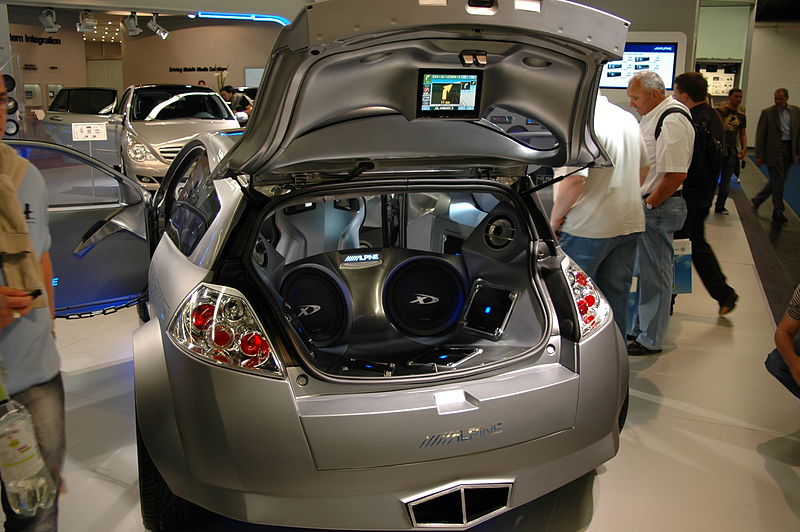 Obr. 5 Automobilový průmysl ¨-  součást dopravního strojírenství a zpracovatelského průmyslu
Zdroje
Obr. 1 Hutnictví [cit. 2013-09-26]. Dostupný pod licencí Creative Commons Uveďte autora 1.0 Generic z www: http://commons.wikimedia.org/wiki/File:FagerstaRA%C3%842.jpg?uselang=cs
Obr. 2 Produkce tiskovin [cit. 2013-09-26]. Dostupný pod licencí Creative Commons Attribution-Share Alike 3.0 Unported license. z WWW: http://commons.wikimedia.org/wiki/File:RIAN_archive_388969_Cutting-edge_printing_complex_%22Extra_M%22_in_Krasnogorsk_near_Moscow.jpg
Obr. 3 Těžební průmysl [cit. 2013-09-26]. Dostupný pod licencí Creative Commons Attribution-Share Alike 3.0 Unported license. z WWW: http://commons.wikimedia.org/wiki/File:Atlas_Coal_Mine,_Drumheller_Alberta.JPG
Obr. 4 Jaderná elektrárna [cit. 2013-09-26]. Dostupný pod licencí Creative Commons Attribution-Share Alike 3.0 Unported license. z WWW: http://commons.wikimedia.org/wiki/File:Nuclear_Power_Plant_Cattenom.jpg
Obr. 5 Automobilový průmysl [cit. 2013-09-26]. Dostupný pod licencí Creative Commons Uveďte autora-Zachovejte licenci 2.0 Generic na WWW:
http://commons.wikimedia.org/wiki/File:IAA2007_2007-09-17_12-53-28_-_Flickr_-_Axel_Schwenke.jpg?uselang=cs

BIČÍK, Ivan,  JANSKÝ Bohumír. Příroda a lidé Země: učebnice zeměpisu pro střední školy. 2., upr. vyd. Praha: Nakladatelství České geografické společnosti, 2007, 135 s. ISBN 978-808-6034-737. 
KAŠPAROVSKÝ, Karel. Zeměpis I. v kostce: pro střední školy : [kartografie, fyzická geografie, socioekonomická geografie]. 1. vyd. Praha: Fragment, 2008, 152 s. Maturita v kostce. ISBN 978802530586712008